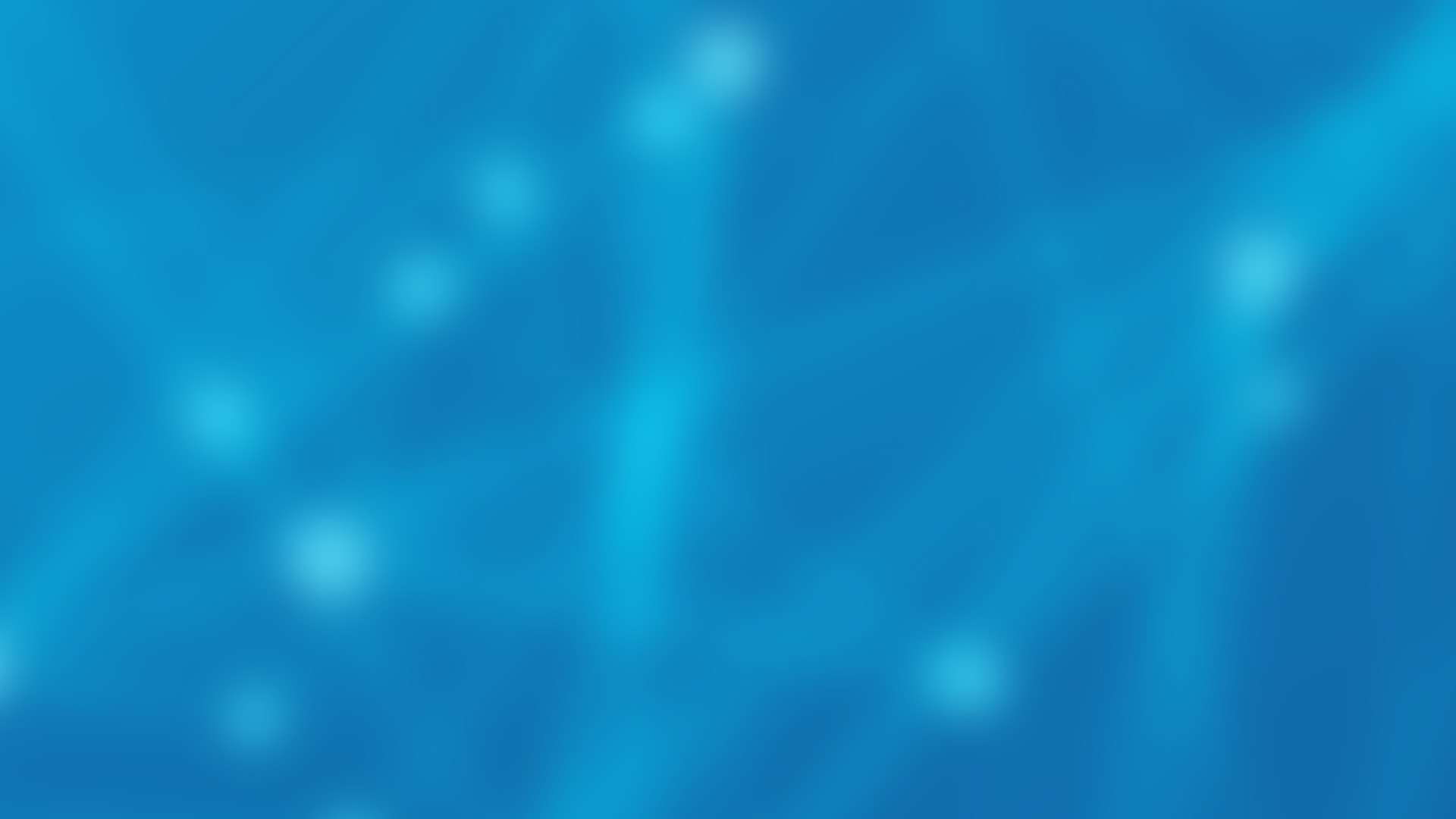 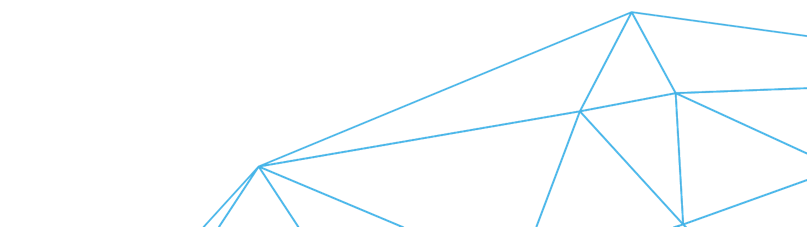 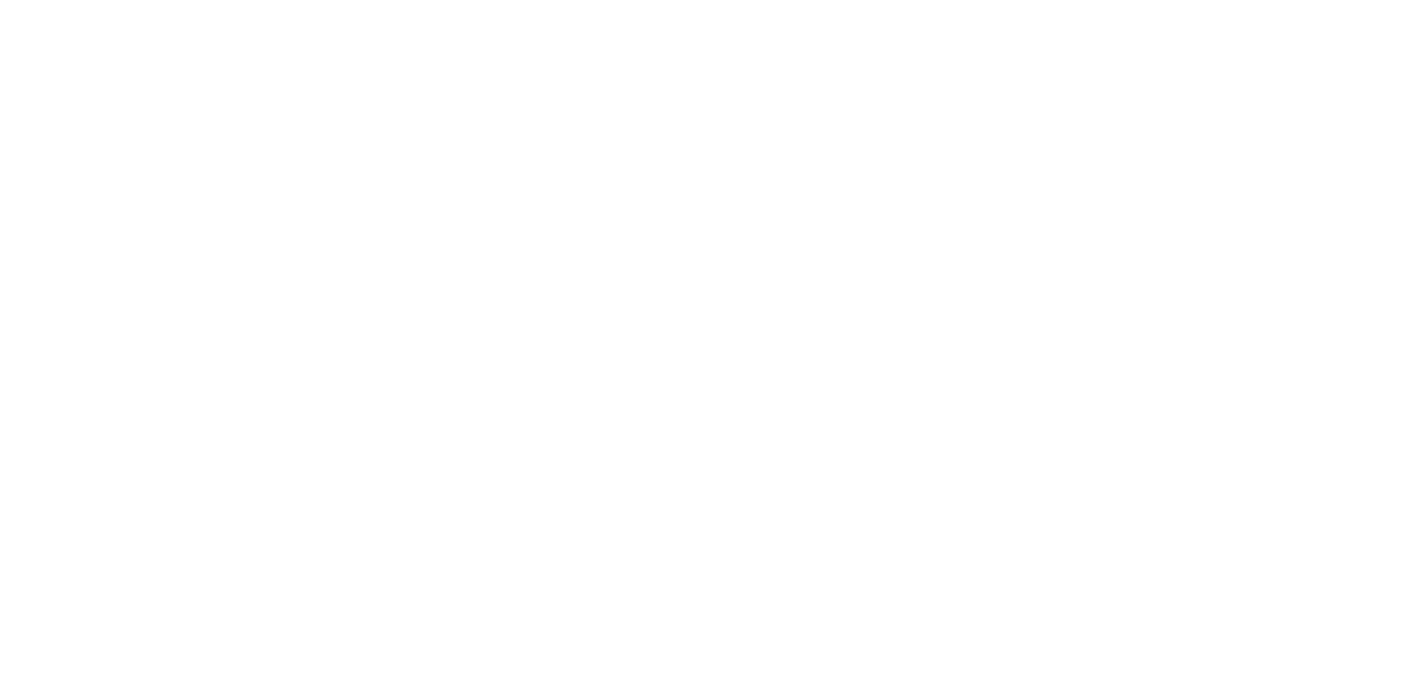 Saturday, October 14, 2023 9:00am – 2:45pm CT 
InterContinental Chicago Magnificent Mile Hotel | Chicago, IL
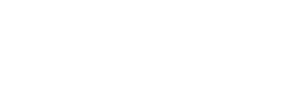 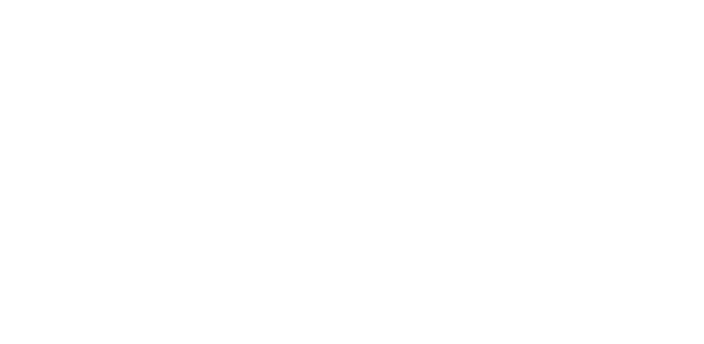 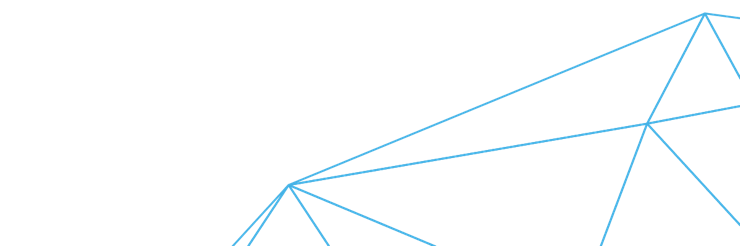 This activity is supported by independent educational grants from Actelion Pharmaceuticals US, Division of Janssen Pharmaceuticals and United Therapeutics Corporation. Jointly provided by the Global Learning Collaborative (GLC) and Total CME, LLC.
Resource Information
About This Resource
These slides are one component of a continuing education program available online at MedEd On The Go titled Midwest Regional PH Summit – Management of Pulmonary Hypertension with Comorbidities


Program Learning Objectives:
Explain the ERS/ERC guideline updates
Evaluate available evidence-based data and patient management strategies for PH
Identify opportunities to apply effective management strategies to improve patient outcomes


MedEd On The Go®
www.mededonthego.com
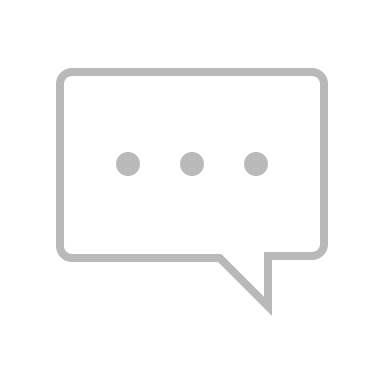 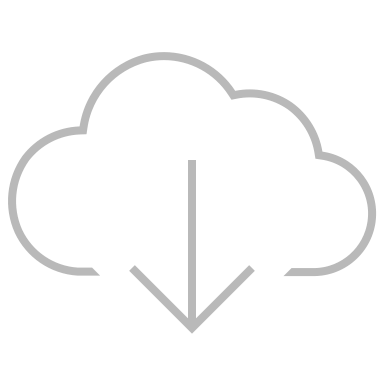 This content or portions thereof may not be published, posted online or used in presentations without permission.
This content can be saved for personal use (non-commercial use only) with credit given to the resource authors.
To contact us regarding inaccuracies, omissions or permissions please email us at support@MedEdOTG.com
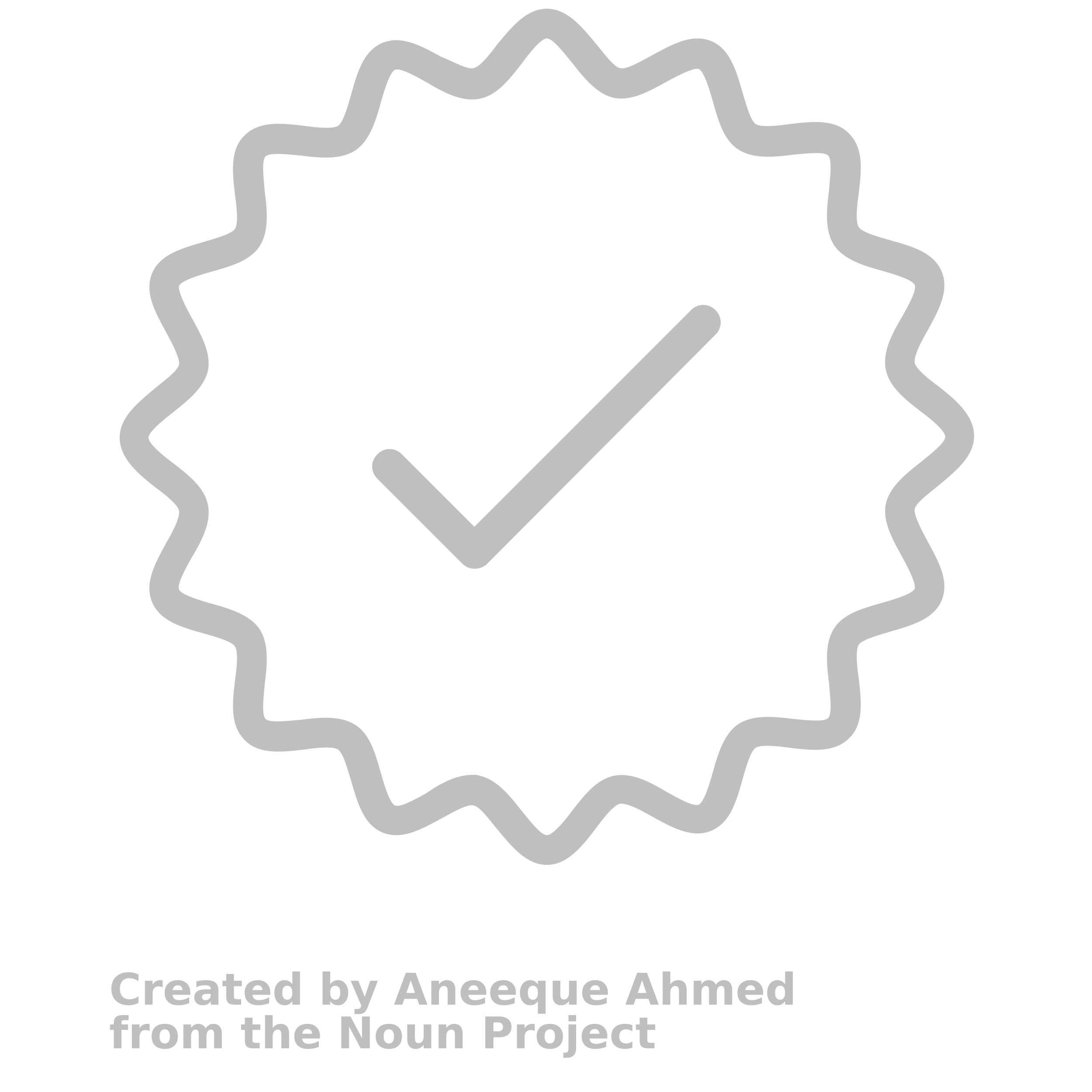 Disclaimer
The views and opinions expressed in this educational activity are those of the faculty and do not necessarily represent the views of Total CME, LLC, the CME providers, or the companies providing educational grants. This presentation is not intended to define an exclusive course of patient management; the participant should use their clinical judgment, knowledge, experience, and diagnostic skills in applying or adopting for professional use any of the information provided herein. Any procedures, medications, or other courses of diagnosis or treatment discussed or suggested in this activity should not be used by clinicians without evaluation of their patient's conditions and possible contraindications or dangers in use, review of any applicable manufacturer’s product information, and comparison with recommendations of other authorities. Links to other sites may be provided as additional sources of information.
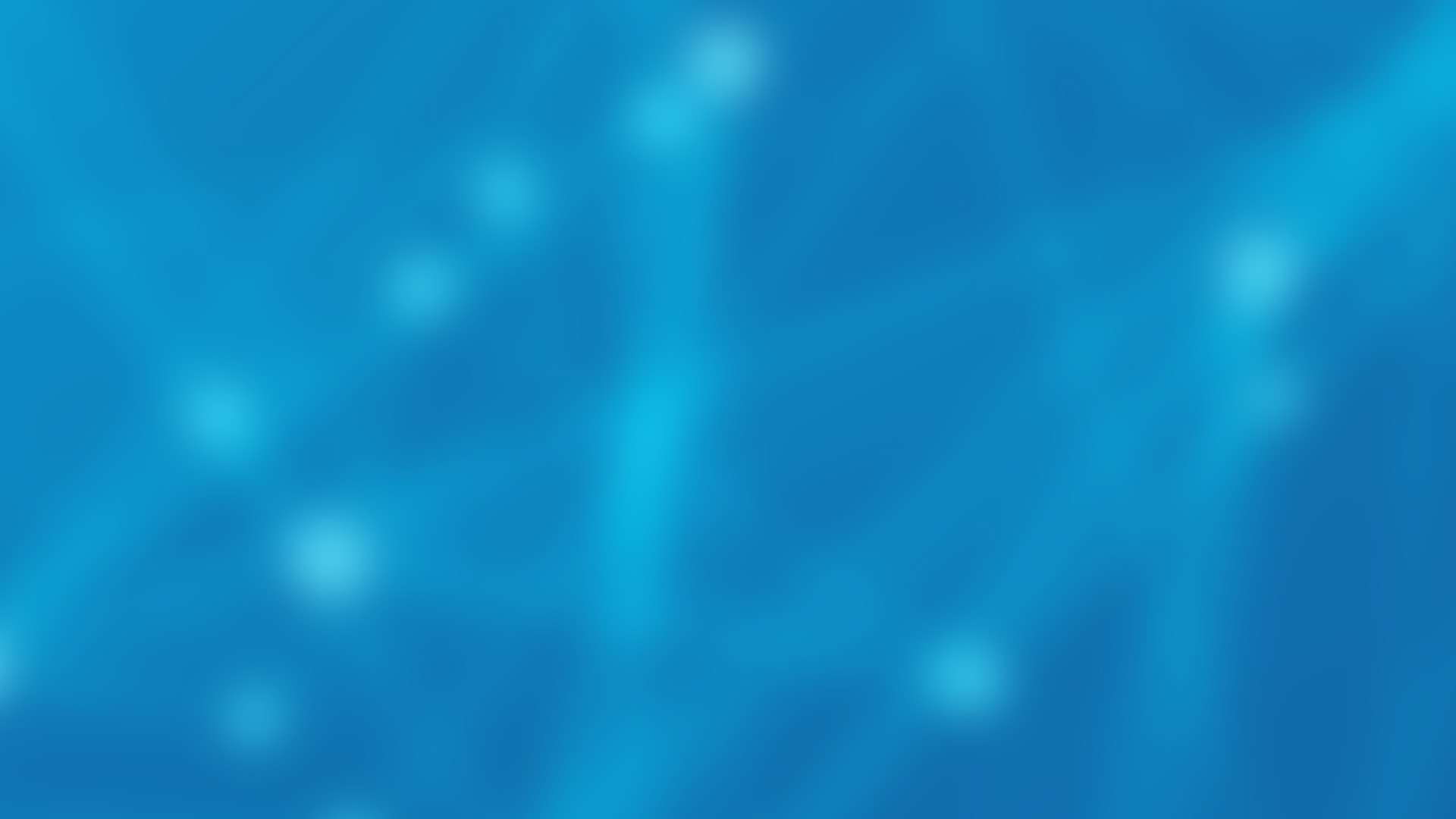 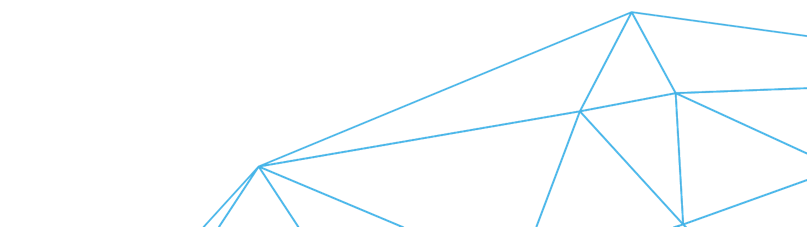 Epidemiology & Management of Left Heart Disease Associated PH
Thomas Cascino, MD, MSc, FACC, FHFSA
Clinical Instructor
Division of Cardiovascular Medicine
University of Michigan
Ann Arbor, MI
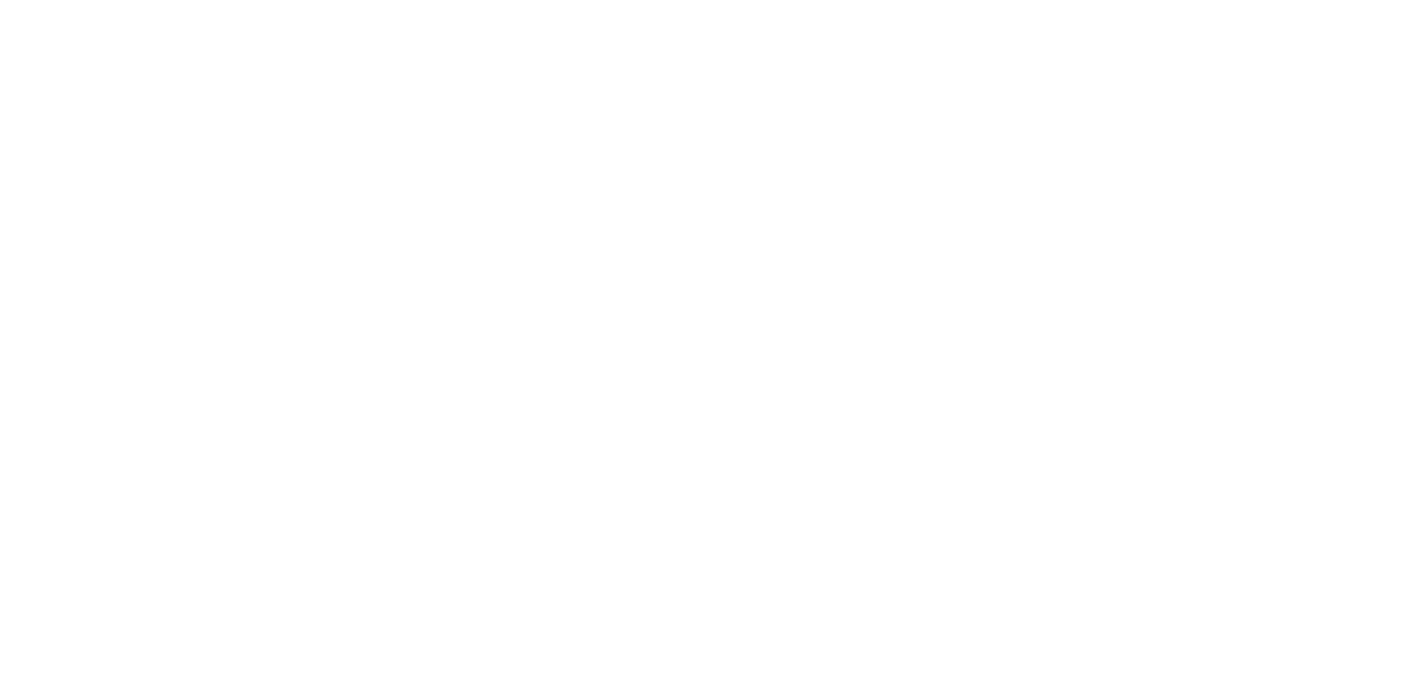 Overview
Review the classification and epidemiology of PH-LHD

Discuss treatment strategies for PH-LHD in 2023
PH-LHD, pulmonary hypertension associated with left heart disease.
PH Definitions and Classifications
Clinical Classification
Hemodynamic Definitions
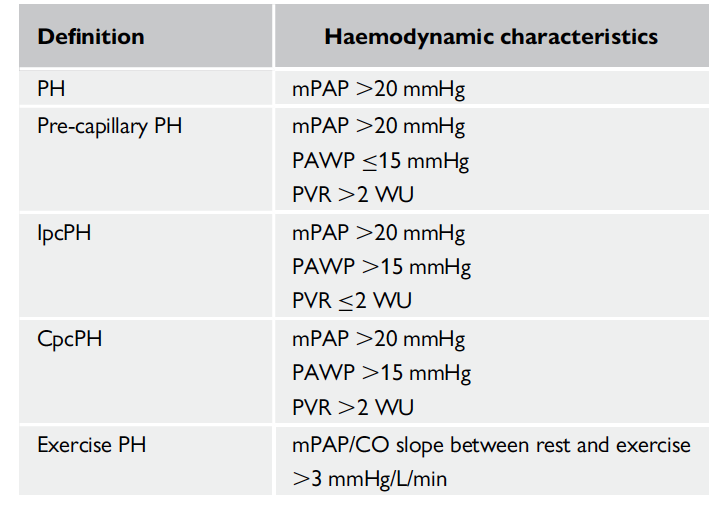 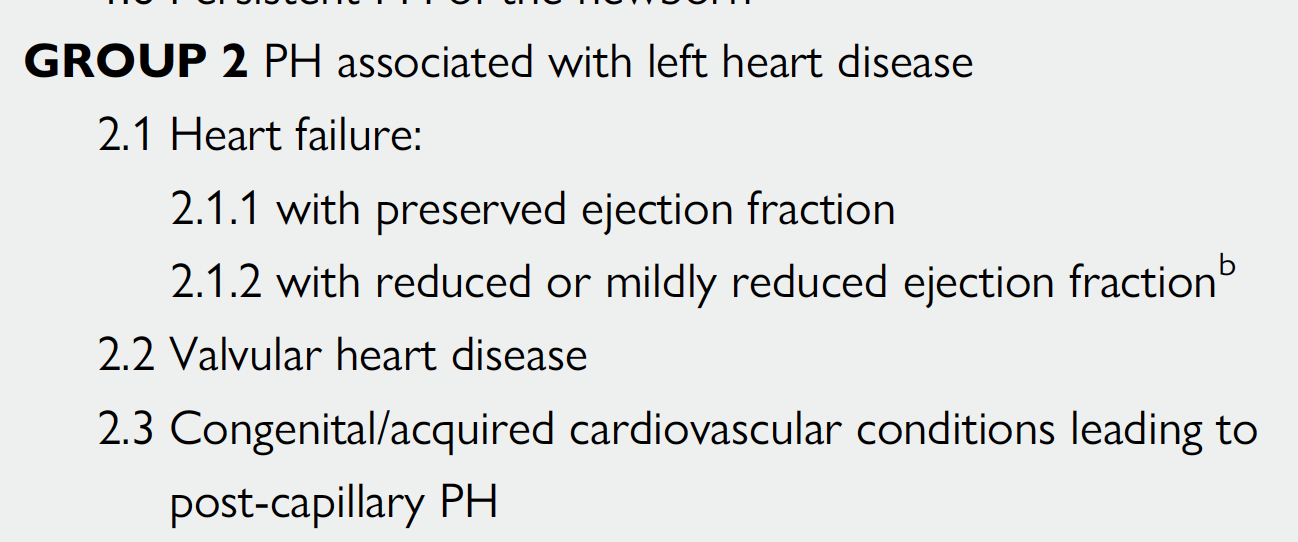 Humbert M, et al. Eur Heart J. 2022;43(38):3618-3731.
PH Associated with Left Heart Disease is an Epidemic
10,314 patients with echocardiogram between 2003 and 2009
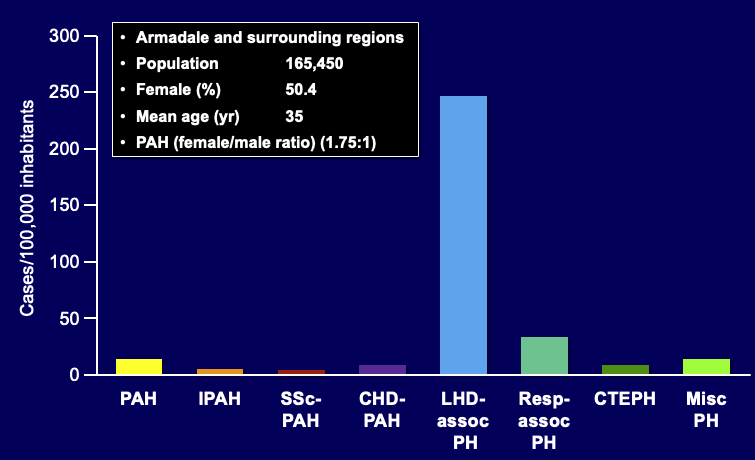 9.1% had RVSP greater than 40 mmHG 
326 cases/100,000
68% of elevated RVSP associated with LHD 
250 cases/100,000
RVSP, right ventricular systolic pressure.
Humbert M, et al. Eur Heart J. 2022;43(38):3618-3731; Strange G, et al. Heart. 2012;98(24):1805-11.
PH Associated with Left Heart Disease is an Epidemic
244 HFpEF patients from Olmsted County, MN
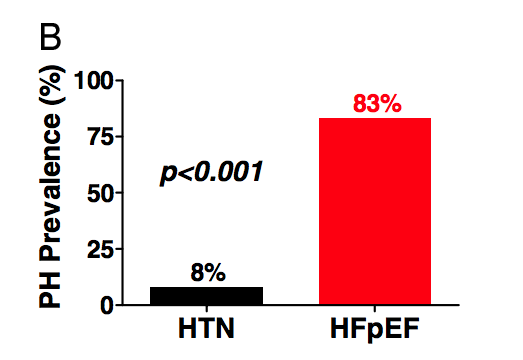 83% HFpEF patients with PH defined as PASP greater than 35 mmHg on echo
HFpEF, heart failure with preserved ejection fraction; PASP, pulmonary artery systolic pressure.
Humbert M, et al. Eur Heart J. 2022;43(38):3618-3731; Lam CS, et al. J Am Coll Cardiol. 2009;53(13):1119-26.
PH Associated with Left Heart Disease is an Epidemic
Prevalence of HF Worldwide:
 64 million
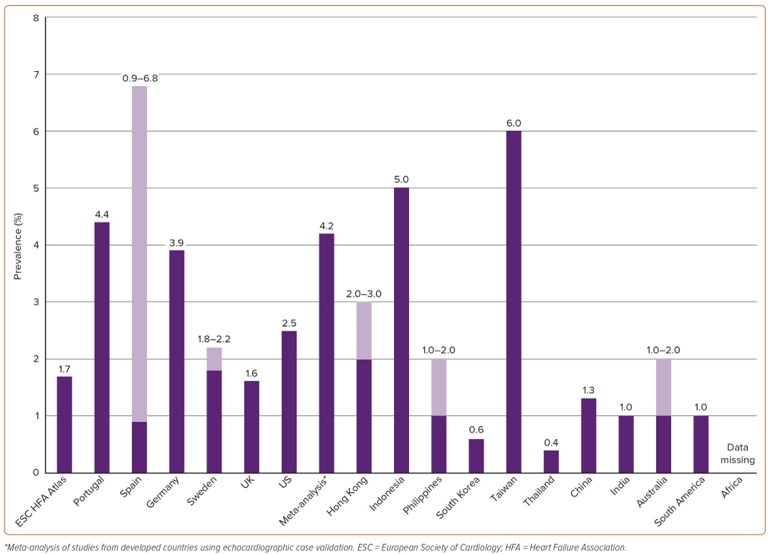 Estimated over 30 million people worldwide with PH-LHD!!
Shahim B, et al. Card Fail Rev. 2023;9:e11; Humbert M, et al. Eur Heart J. 2022;43(38):3618-3731.
PH Associated with Left Heart Disease is a Spectrum
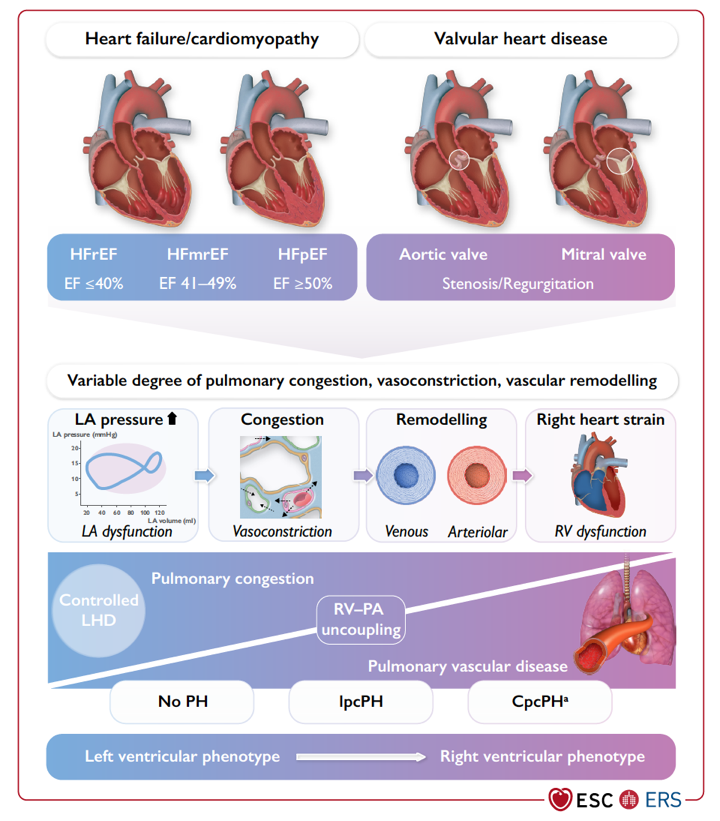 Humbert M, et al. Eur Heart J. 2022;43(38):3618-3731.
PH Impacts Mortality in Patients with LHD
40,082 VA patients
244 HFpEF patients
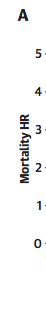 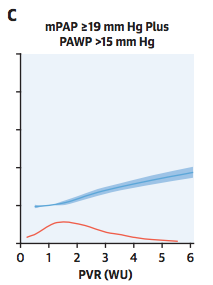 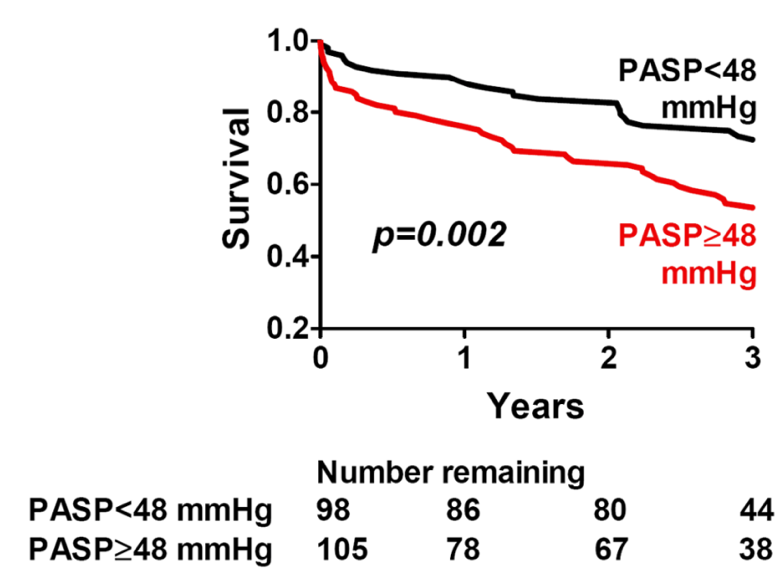 Maron BA, et al. Lancet Resp Med. 2020;8(9):873-884; Lam CS, et al. J Am Coll Cardiol. 2009;53(13):1119-26.
Overview
Review the classification and epidemiology of PH associated with left heart disease (PH-LHD)
PH-LHD is common and associated with increased mortality

Discuss treatment strategies for PH-LHD in 2023
No FDA-Approved PAH-Specific Medications for Patients with Group II-Associated PH!
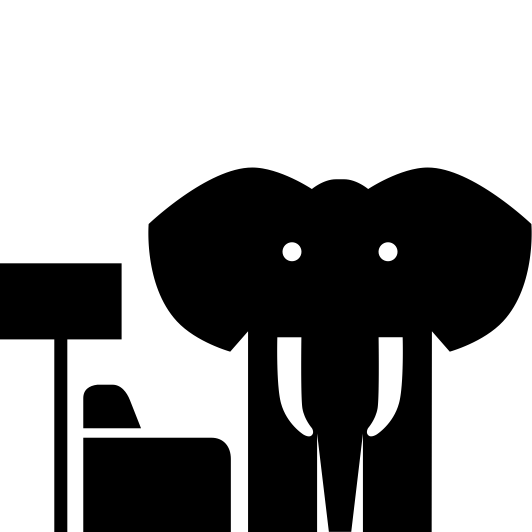 Isolated post-capillary pulmonary hypertension
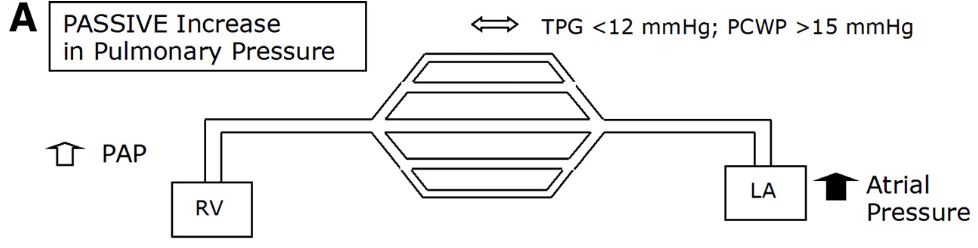 Combined post- and pre-capillary pulmonary hypertension
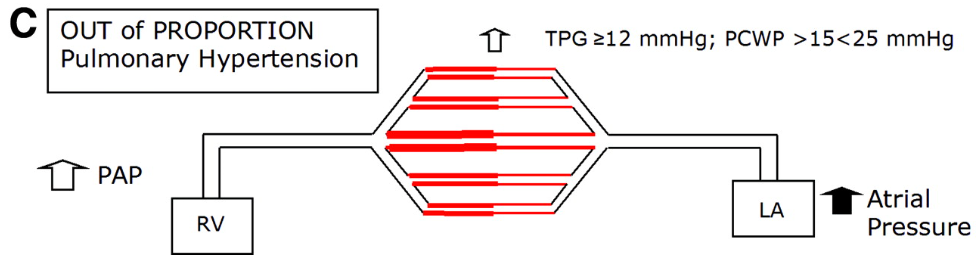 Theoretical risk of of increasing PCWP resulting in pulmonary edema
Guazzi M & Borlaug B. Circulation. 2012;126(8):975-90.
No FDA-Approved PAH-Specific Medications for Patients with Group II-Associated PH!
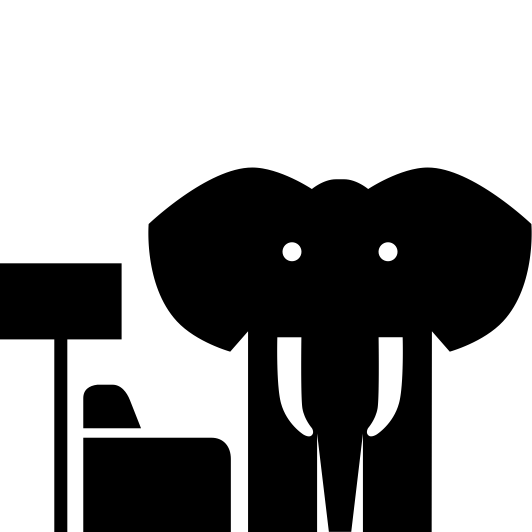 PDE5 inhibitors: 
Most promising; trials = mixed results
Endothelin receptor antagonists:
Multiple studies have failed to show benefit 
Prostacyclins:
FIRST trial in HF w/reduced LVEF: mortality
Sildenafil in HFpEF
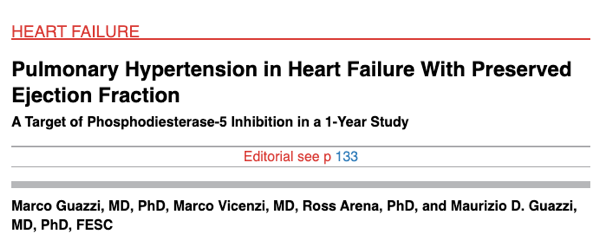 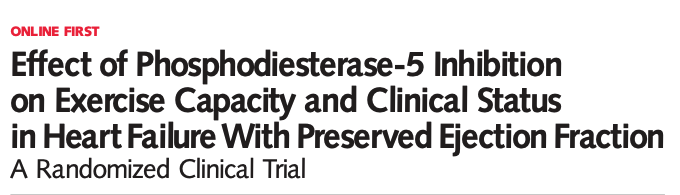 HFpEF, heart failure with preserved ejection fraction; PASP, pulmonary artery systolic pressure.

Guazzi M, et al. Circulation. 2011;24(2):164-74;Redfield MM, et al. JAMA. 2013;309(12):1268–1277.
No Large, Multicenter Trials That Show Benefit
TABLE 4: Recently completed randomized controlled trials targeting the phosphodiesterase type 5 inhibitor/nitric oxide and endothelin pathways in pulmonary hypertension due to left heart disease
HF: heart failure; pEF: preserved ejection fraction; PVR: pulmonary vaunter resistance: RV: right ventricular; CPET: cardiopulmonary exercise testing; rEF: reduced ejection fraction: rnPAP: mean pulmonary arterial pressure; VHEI: valvular hear disease. #: combination of death, hospitalization for HF, change in New York Heart Association Functional Class and patient global self-assessment.
Vachiéry J-L, et al. Eur. Respir. J. 2019;53(1):01897-2018.
Treatment of LH Disease-Associated PH
Step 1: Accurate diagnosis of etiology
Make sure not dealing with a “zebra”

Step 2: Treat the underlying etiology of left heart disease
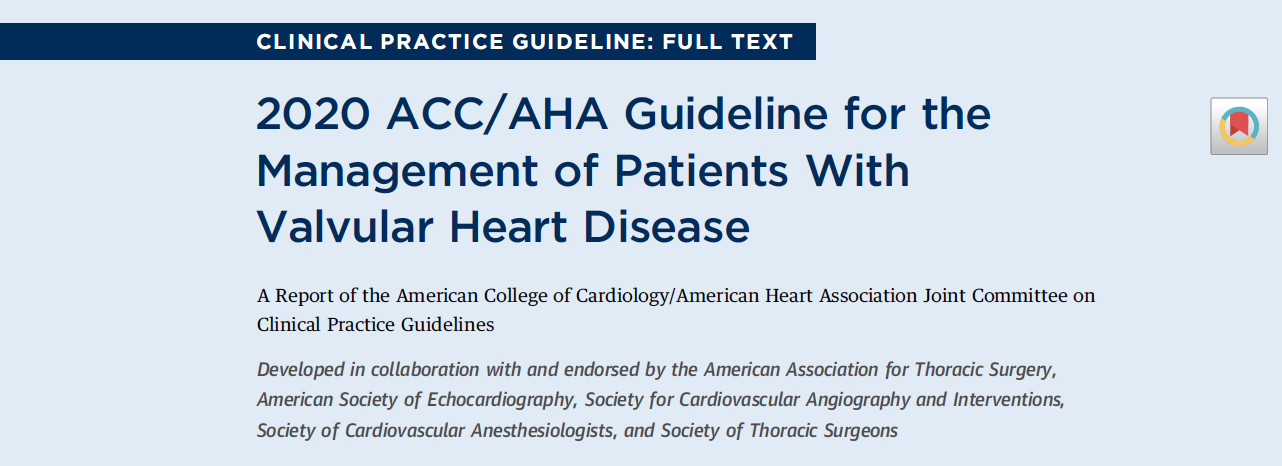 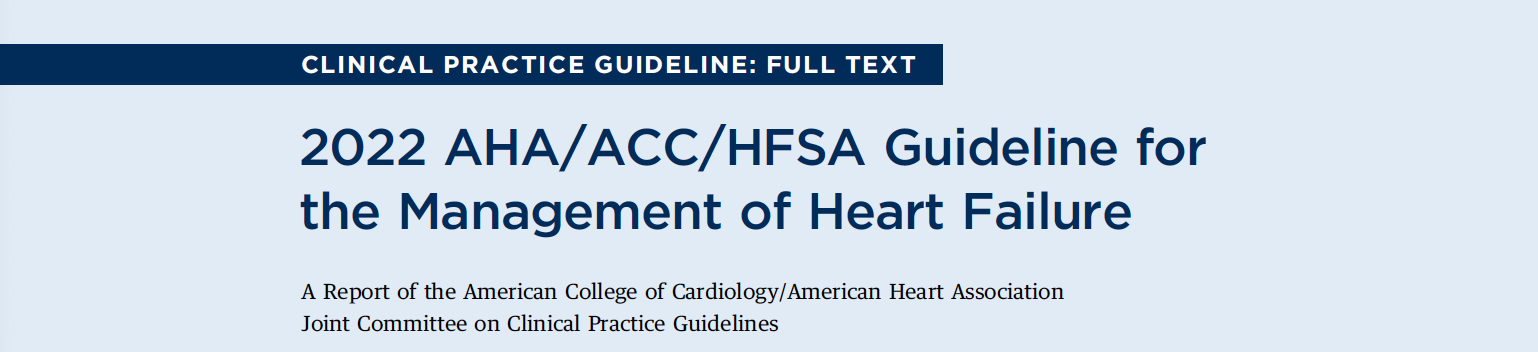 Treatment of LH Disease-Associated PH
Step 1: Accurate diagnosis of etiology
Make sure not dealing with a “zebra”

Step 2: Treat the underlying etiology of left heart disease

Step 3: Diuretics to optimize volume status and lower left atrial pressure
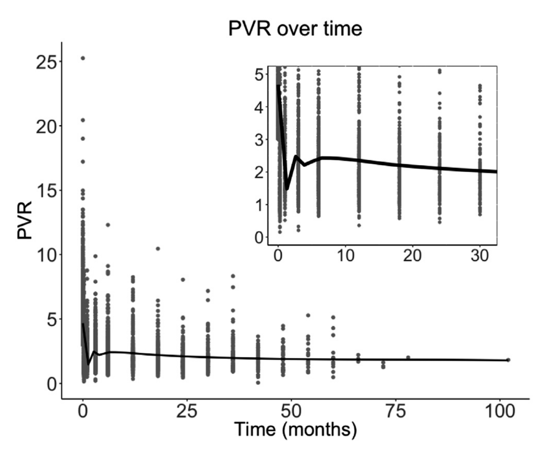 1581 LVAD patients in Intermacs Registry with PVR>3 WU
Gulati G, et al. J Card Fail. 2021;27(5):552-559.
Treatment of LH Disease-Associated PH
Step 1: Accurate diagnosis of etiology
Make sure not dealing with a “zebra”

Step 2: Treat the underlying etiology of left heart disease

Step 3: Diuretics to optimize volume status and lower left atrial pressure 

Step 4: Treat comorbidities aggressively

Step 5: Exercise training, HF education, chronic disease management programs

Step 6: Enroll in clinical trials
Summary
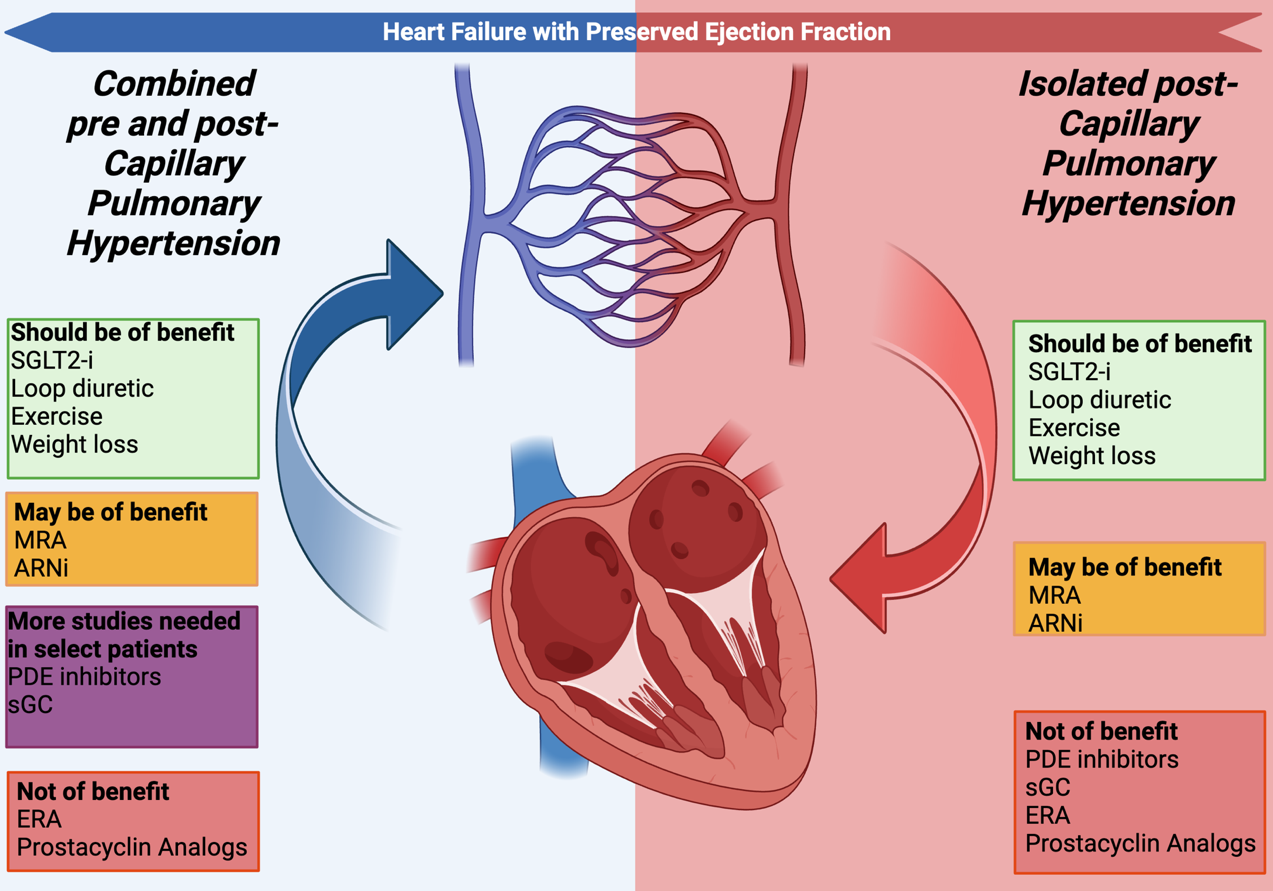 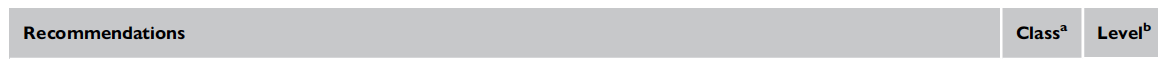 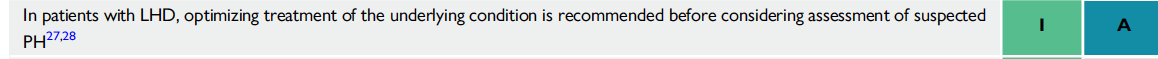 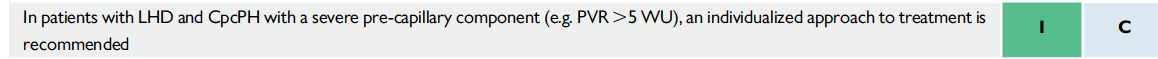 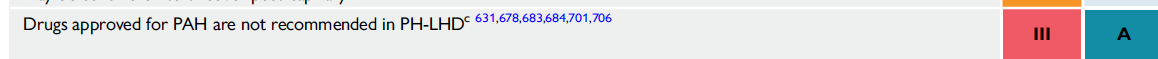 Kozaily, Akdogan, Stringer Dorsey, Tedford. Under Review

Humbert M, et al. Eur Heart J. 2022;43(38):3618-3731.
Conclusions
Review the classification and epidemiology of PH-LHD
PH-LHD is common and associated with increased mortality

Discuss treatment strategies for PH-LHD in 2023
Treat the underlying cause, optimize right atrial pressure, and enroll in clinical trials
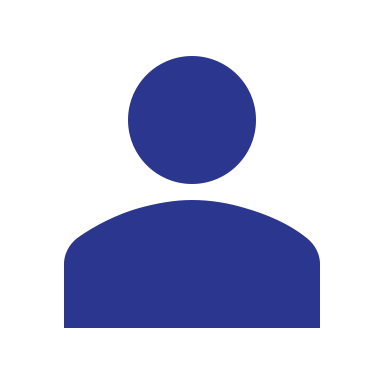 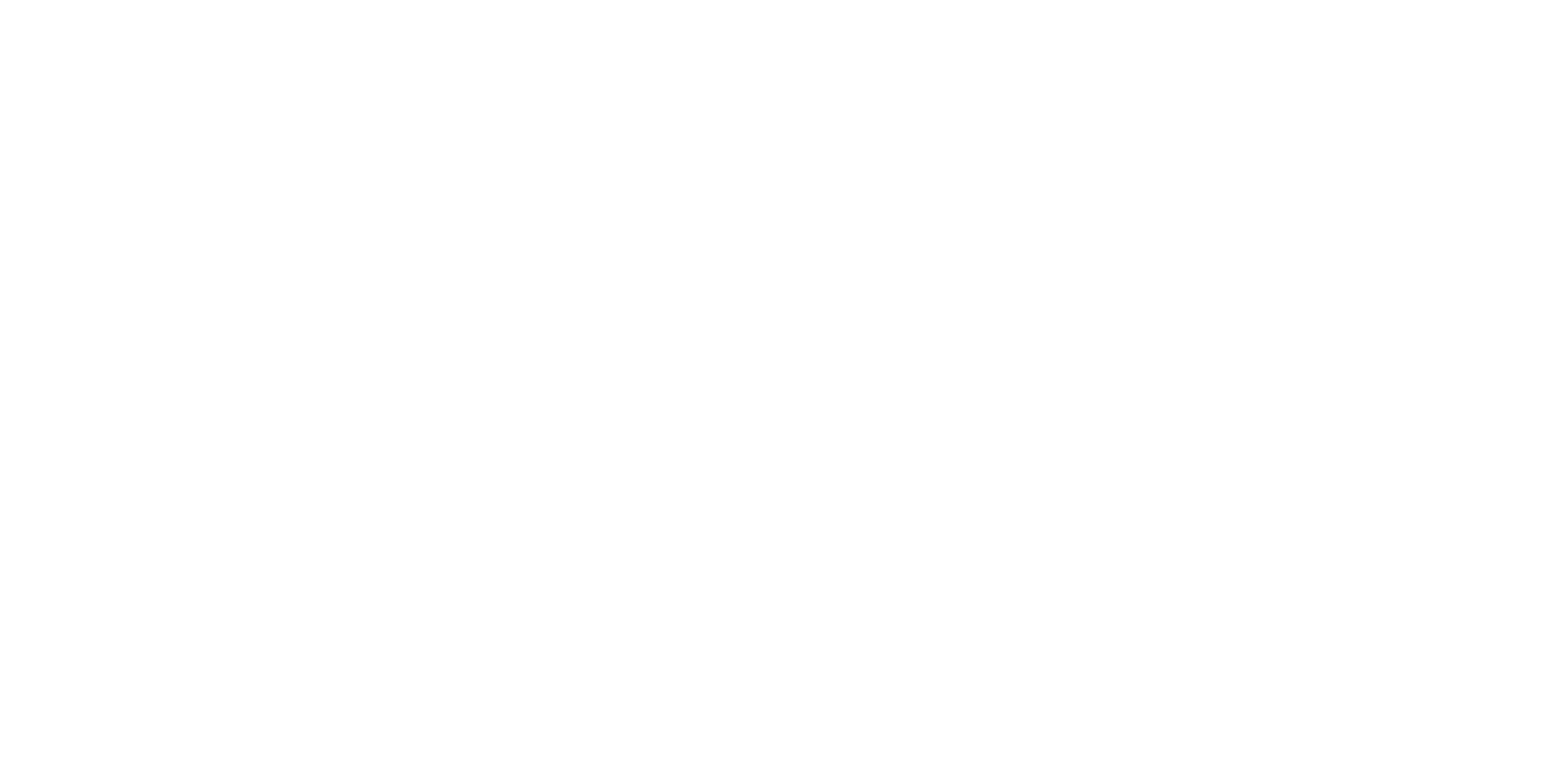 Looking for more resources on this topic?
CME/CE in minutes
Congress highlights
Late-breaking data
Quizzes
Webinars
In-person events
Slides & resources
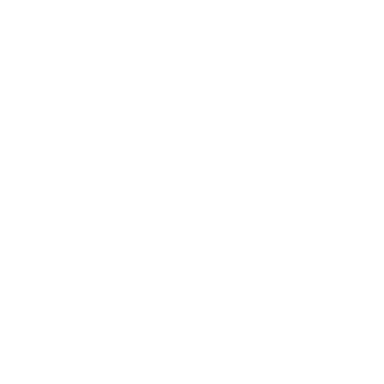 www.MedEdOTG.com